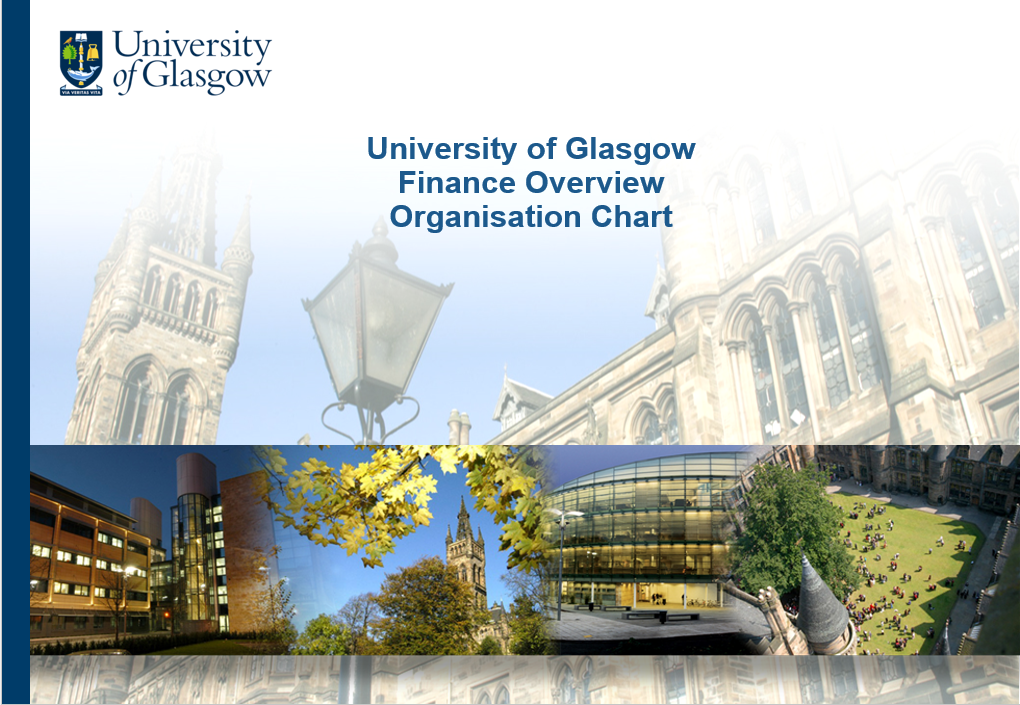 University of Glasgow Finance Overview Organisation Chart
Finance Structure
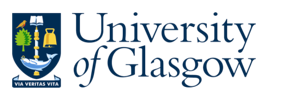 Gregor Caldow
Executive Director of Finance
4 x Heads of Finance - Colleges
(Indirect Reporting Line)
Angus Ross
Deputy Director of Finance
John Redmond
Head of Research Finance Office
Nina Douglas/ Adrian Griffin Heads of  Finance – University Services
Craig Chapman- Smith
Director of Strategy, Implementation & Risk
Josephine Gallagher
Director of Procurement
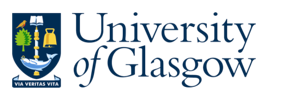 Finance Structure
Angus Ross
Deputy Director of Finance
John Cummings
ERP Systems Manager
Jacqueline Bett
Head of Tax, Treasury & Financial Reporting
Brenda Massie
Head of Management Accounts
Jim Ross
Head of Pay & Pensions
Procurement Team
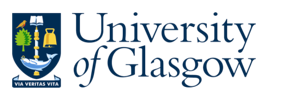 Josephine Gallagher
Director of Procurement
Marylise Tate
Procurement Administrator
Cara WrightDeputy Director of Procurement
Shazia Ghafoor
Procurement Administrator
Sarah Saleh
Procurement Specialist
Emma Fleck
Category Manager
Rhona Wilson
Category Manager
Con Church
Category Manager
Elizabeth McLaughlin
Category Manager
Stephen Otiende
Category Manager
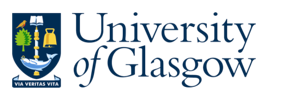 Management Accounts Team
Brenda Massie / Scott Proctor
Head of Management Accounts
Sarah Jane Robb
Deputy Head of Management Accounts 
(Maternity Cover)
Elaine Sloan
Financial Analyst 
(Secondment to TM1)
Vacancy
Deputy Head of Management Accounts  
(Projects)
Vacancy
Financial Analyst (Secondment to TM1)
Richard Beattie
Senior Finance Analyst
Kirsty McKinnon
Finance Programme Office Administrator
Colin Bain
Senior Financial Analyst
Monika Marczak
Finance Analyst
Matthew Edmonds
Finance Analyst
Paul Reyes
Finance Graduate Trainee
Craig Stewart
Finance Assistant
Tax, Treasury & Financial Reporting Team
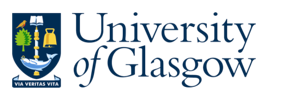 Jacqueline Bett 
Head of Tax, Treasury & Financial Reporting
Stephanie Roos
Treasury & Commercial Accounting Manager (Maternity Cover)
Jacqueline Fergusson
Financial Reporting Manager
Dominic Vella
Finance Graduate Trainee
Sunmei Younis
Tax Analyst
Rose McGrath
Financial Accountant (Maternity leave)
Arthur Dobson
 Insurance Analyst
Darryn Barbour
Treasury Supervisor
Patrick McIntyre
UGS Finance Manager (maternity cover – Joanna Luo
Dorcas  Apraku-Boadu
Tax Technician
Derek Simpson
Treasury Assistant
Vacancy
Tax, Treasury & Reporting Project Accountant
Sophie Morrison
Financial Accountant
Catherine Higgins
Treasury Assistant
Sheryl Sproule
Temporary
Andrew Hazledine
Temp Treasury Assistant
Finance Systems Support & Development Team
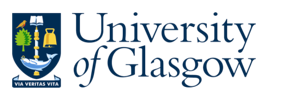 John Cummings 
ERP Systems Manager
Kevin Roarty
Senior Analyst / Programmer
Andrew Duffy
Senior ERP Systems Analyst
Ian Brown
Training & Support Supervisor
Lesley Cumming
Senior Financial Analyst
Gordon Allan 
Database Manager
Helen Larkin
Senior Analyst / Programmer
Carol Goldthorp
Systems Manager
Ladislav Langer
Training & Support Advisor
Susan Sawers
Finance Systems Analyst
Mark Campbell
Business Intelligence Developer
Pay & Pensions Team
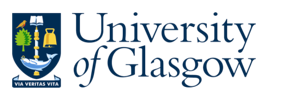 Jim Ross
Head of Pay & Pensions Systems / Projects
Vacancy
Head of Pay & Pensions Operations
Lesley Murphy
Acting Deputy Head of Pay & Pensions
Claire MacLachlan
Pay & Pensions Team Leader
Sophia Scholle
Pay & Pension Systems Analyst
Chelsey Cathcart
Pay Control Supervisor
Sonia Bakshi
Pay & Pensions Team Leader
Joyce Kerr
Pay & Pensions Administrator
Nicola Ormiston
Pay & Pensions Administrator
Kay Dickson
Pay Control Administrator
Udaya Krishnanunni
Pay Control Administrator
Wendy McParland
Pay & Pensions Administrator
Raluca Stoican
Pay & Pensions Administrator
Felicity Cooper
Pay & Pensions Administrator
Sonali Perera
Pay & Pensions Administrator
Kelly Merrilees
Pay & Pensions Administrator
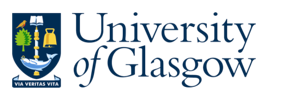 Research Support Structure
John Redmond
Head of Research Finance Office
Karen Mcelveen
Finance Operations Manager
Ben Kassous
Senior Research Assurance Officer
Joe Galloway
Research Support Manager – EU & Federal
Hazel Tollan
Research Support Advisor – UK & Overseas
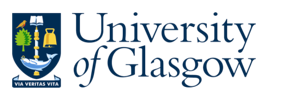 Research Support Office - UK/Overseas Team
Hazel Tollan
Research Support Advisor
Non-Public Team
Consultancy
Overseas Team
Public Team
Johnpaul McMahon
 Research Finance Team Leader
Lewis Cook
 Research Finance Team Leader
Stacey Cameron
Research Financial Administrator (Mat leave)
Euan McLellan
Research Financial
Administrator
Nicole Pietrzak
Senior Research Financial Administrator
Other 
Overseas
Claire Scoular
Senior Research Financial
Administrator
Richard Skinner​
Research 
Financial 
Administrator​
Darren Johns
Senior Research Financial
Administrator
Walter Eze 
Research Financial Administrator
Suzanne Griffin
Senior Research Financial
Administrator
Martin Ryan
 Senior Research 
Financial
Administrator
Gary Brown
Research 
Financial 
Administrator
Alastair Macfie
Research Financial Administrator
Abimbola Salami
Research Financial
Administrator
Pardis Katoozi
Research Financial
Administrator
Ida Cleland​
Research 
Financial 
Administrator
Monika Lenty Research Financial
Administrator
Lucy Smith
Research Financial
Administrator
Andrea Karla Kantor-Ross
Research Financial
Administrator
Amy Coats
Research Financial
Administrator
Pamela Bone
Research Financial
Administrator
Navarro Sullivan
Research Financial
Administrator
Research Support Overseas Funders Team
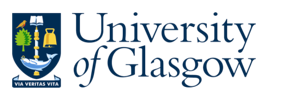 Joe Galloway
Research Support Manager
Katie Wright
EU Project Manager
Ania Gieremek
EU & International Grants & Contracts Specialist
David Iglesias
Project Officer
Lesley Arnold
EU & International Grants & Contracts Specialist
Jay Pert
Project Officer
Karen Harron 
EU & International Grants Specialist
Research Assurance Team
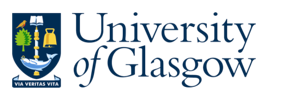 John Redmond
Head of Research Finance Office
Ben Kassous
Senior Research Assurance 
Officer
Mary McCabe
Research Assurance
Officer
Jennifer Wardale
Finance Graduate Trainee
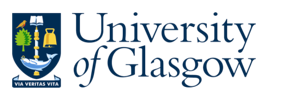 Finance Operations Team
Karen Mcelveen
Finance Operations Manager
Gemma Caldwell
Deputy Finance Operations Manager
Joanne Aiken
Accounts Payable Supervisor
Lynn Stewart
Credit Control Supervisor 
(Accounts Receivable Team)
Christopher Thomson
Finance Operations Supervisor 
(Credit Control Team)
Continued next slide
Continued next slide
Continued next slide
Finance Operations Team (cont.)
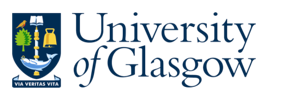 Joanne Aiken 
Accounts Payable Supervisor
Lynn Stewart
Credit Control Supervisor 
(Accounts Receivable Team)
Christopher Thomson 
Finance Operations Supervisor 
(Credit Control Team)
Kenny McEwan Accounts Receivable Administrator
Barry Collinge Accounts Receivable Deputy Supervisor
Michael Hepburn
Accounting Assistant
Julie Donohoe
Deputy Supervisor
Dean McCormick
Deputy Credit Control Supervisor
Ally Imrie
 Finance Assistant
Ally Clark 
Credit Controller
Tia Dendy 
Accounts Receivable Administrator
Amanda McLaughlan
Finance Assistant
Louise Colquhoun
Finance Assistant
Olivia Ao
Collections Team Member
Chris Duerden
Finance Assistant
Angela Duffy 
Clerical Assistant
Joanne Hill
Data Control Assistant
Mary McChrystal Accounts Receivable Administrator
Denise McMillan
Finance Assistant (Temp)
Karen McLean 
Clerical Assistant
Kirsty Kennedy Wylie Clerical Assistant
Cameron Hutton
Accounts Receivable Administrator
Paul Bell
Administrative Assistant
Craig Owens
Collections Team Member
Sonal Pandey
Finance Assistant
Juan Diego Del Rosario Grimon
Finance Graduate Trainee
Chantal Gage
Collections Team Member / Credit Controller
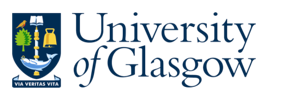 University Services Finance Structure
Gregor Caldow
Executive Director of Finance
David Duncan
Deputy Vice Chancellor – Operations & Chief Operating Officer
Adrian Griffin
Head of Estates Finance
Nina Douglas
Head of Finance – University Services
Total Number of Staff
7
10
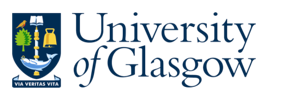 US Finance (Non-Estates)
Nina Douglas
Head of Finance  University Services
Catriona Ewen
Deputy Head of Finance (University Services)
Hayley Jenkins
Senior Project Accountant
Stacey Mundell
Senior Financial Analyst
Anne Campbell
Senior Financial Analyst
Awais Ahmed
Finance Analyst
Anna McDonagh
Assistant Project Accountant
David Carse
Financial Analyst
Kirsten Morrison
Financial Analyst
Caroline Bradley
Finance Administrator
Jennifer Cooke
Finance Assistant
Hunterian
Finance
Student & Academic Services
Student Experience Strategy
Strategy & Planning
Commercial Services
Catering
Sport
Accommodation
Print
Nursery
GU Heritage
Information Services (BAU)

Transformation (Bau)
P&OD
 Research  Services
Innovation
Economic Dev 
External Relations
Information Services Projects

Transformation Projects
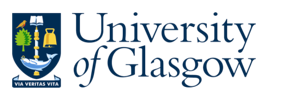 US Finance (Estates)
Adrian Griffin
Head of Finance Estates
James 
Robertson 
Finance Assistant
Ailish Finnegan 
Finance Analyst
Douglas Hervey
Head of Project Accounting
Karen Richmond 
Senior Project Accountant (Major Projects)
Humza Iqbal
Project Accountant (Asset Management)
Mhairi Rose Fox
Assistant Project Accountant
Mark Wallace (Temporary)
Project Accountant
(Maintenance)
Estates Operations
Estates Capital Projects
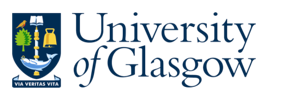 Strategy, Risk & Implementation
Craig Chapman-Smith
Director of Strategy, Risk & Implementation
Jane Hoey 
Head of Risk
Kirsty McKinnon
Finance Programme Office Administrator
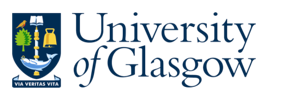 Science & Engineering College Finance
Elizabeth Graham
Head of College Finance
Mark Bennett
Deputy Head of Finance
Emma Field
Senior Financial Analyst
Drew Beaton
Research Accountant
Mariacarmen Garcia-Perez
Finance Transactions Hub Supervisor
Alan Bowman
Finance Transactions Hub Supervisor
Aswad Choudhry
Finance Assistant
Dawn Beaton
Finance Assistant
Magadalena Mowat
Finance Assistant
Fraser Gilchrist
Financial Analyst
Nicola McCreath
Finance Assistant
Yixuan Hao
Finance Assistant
Rachael Milroy 
Finance Graduate Trainee
Stacey Wallace
Finance Assistant
Elspeth Baird
Finance Assistant
Tanya Furniss
Finance Assistant
Barbara Grant
Finance Assistant
Rose Phillips
Finance Assistant
Maciej Muszynski
Finance Assistant
Caitlin Dempster
Finance Assistant
Andrew Stuart
Finance Assistant
Esther Richter
Finance Assistant
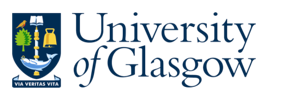 Social Sciences College Finance
Jennifer Davies
Head of College Finance
Michelle Guthrie
Senior Financial Analyst
Susan Rodger
Finance Manager
Ross Galloway
Financial Analyst – College Office
Andrea Carr-MacDonald
Senior Financial Analyst
Eilidh McIntosh
Senior Financial Analyst
Fiona Lawn
Deputy Head of Finance
Maciej Muszynski
Finance Assistant
Fiona Small
Finance Administrator
Nadya Dryburgh 
Finance Administrator
Karen Rider 
Finance Administrator
Sharon Campbell 
Finance Administrator
Gary Jackson 
Finance Office Administrator
Eleanor Johnston 
Finance & Purchasing Asst
Barbara Richards Finance Administrator
Alison Graham
Finance Administrator
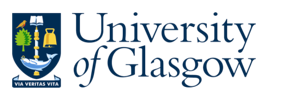 Arts & Humanities College Finance
Stefan Jaretzke
Head of Finance
Hugh Woods
Senior Financial Analyst
Kyrian Breckney
Financial Analyst
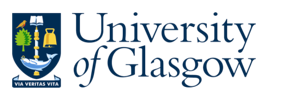 MVLS College Finance
Stuart McDonald
Head of Finance
Paul Burns
Senior Financial Analyst
Sally Wighton-Tait
Senior Finance & Programme Manager
Richard Stevenson
Senior Financial Analyst
John Richmond
Resource Manager
Ian McGregor
Financial Analyst
Stephen Thomson
Head of MVLS Finance Projects
William Burrows
Senior Financial Analyst
Henry Watson
Senior Financial Analyst
Andrew Mason
Senior Financial Analyst
College Finance Hub 
(continued next slide)
Pritpal Raju
Finance Assistant
Martin Ferris
Finance Analyst
Martin Irons-Roberts
Finance Analyst
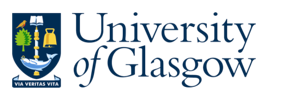 MVLS College Finance Hub
William Burrows
Research Accountant
Yvonne O’Donnell
Transaction Hub Team Lead
Ann Blacklaw
Transaction Hub Team Lead
Claire Bremner
Senior Accounts Assistant
Eileen Boyle
Accounts Assistant
Karolina Siwiak
Accounts Assistant
Jodie Bain
Accounts Assistant
Fraser Bennett
Accounts Assistant
Stacey Logan 
Accounts Assistant
Heather Cantwell
Accounts Assistant
Elliot Ralph
Accounts Assistant
Holly Stewart
Accounts Assistant
Olga Getsaeva
Accounts Assistant